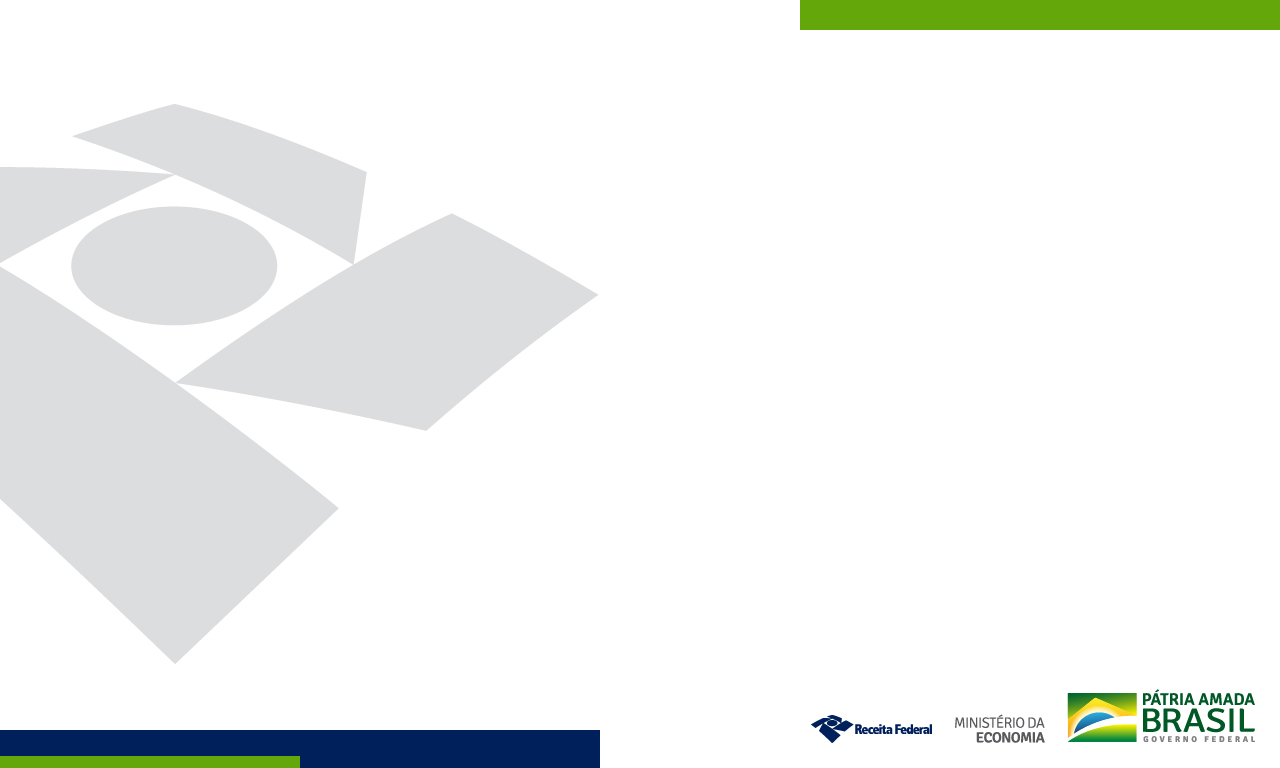 Novos paradigmas no 
Atendimento da  
Receita Federal

Dossiê Digital de Atendimento a Distância
Chat-RFB
Novo fluxo (a partir de 15/03)
Dossiê Digital de Atendimento a Distância
Dinâmica atual
Dossiê Digital de Atendimento a Distância
Potencial de expansão do modelo
Dossiê Digital de Atendimento a Distância
Certidão Negativa de Débito (Pessoa Jurídica)
293 mil atendimentos
Demais serviços passíveis de migração em 2019
3,8 milhões de atendimentos
Como solicitar
Dossiê Digital de Atendimento a Distância
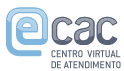 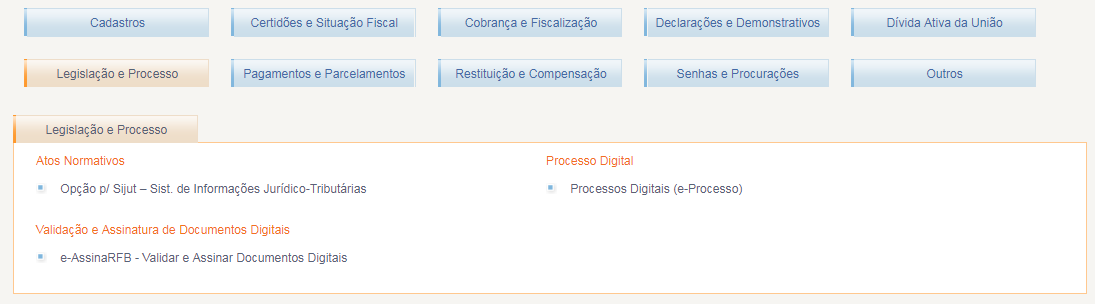 Como solicitar
Dossiê Digital de Atendimento a Distância
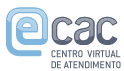 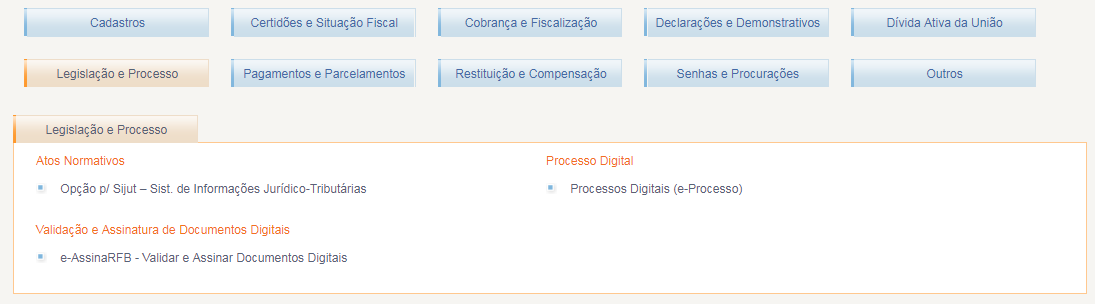 Dossiê Digital de Atendimento a Distância
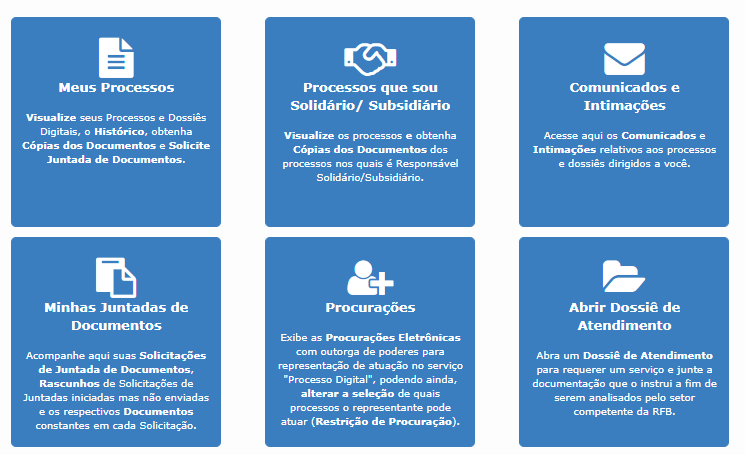 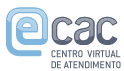 Dossiê Digital de Atendimento a Distância
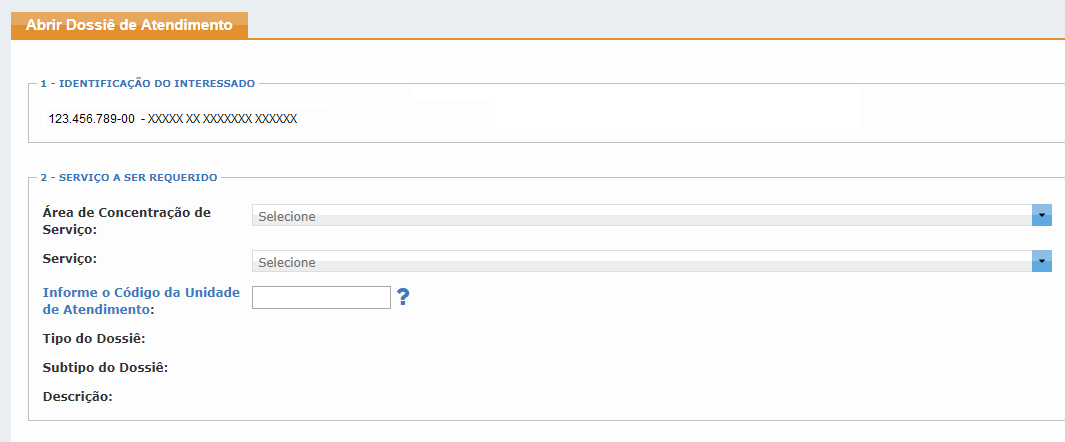 Chat – Receita Federal
Potencial de expansão do modelo
Chat – Receita Federal
Regularização de Débitos (PF) + Conversões
237 mil atendimentos
Demais serviços passíveis de migração em 2019
730 mil atendimentos
Como solicitar
Chat – Receita Federal
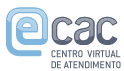 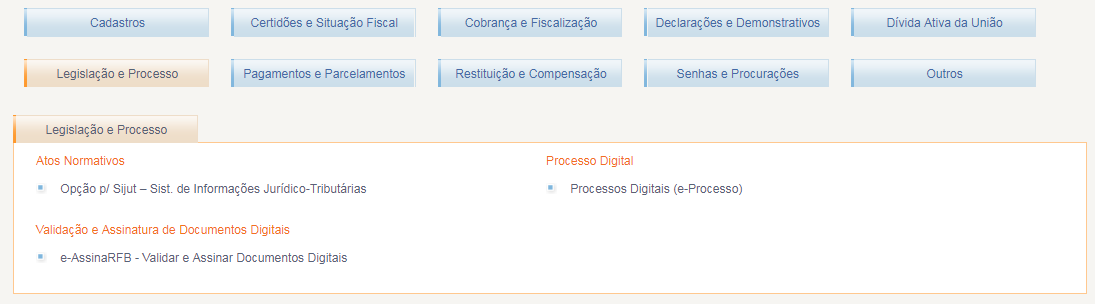 Como solicitar
Chat – Receita Federal
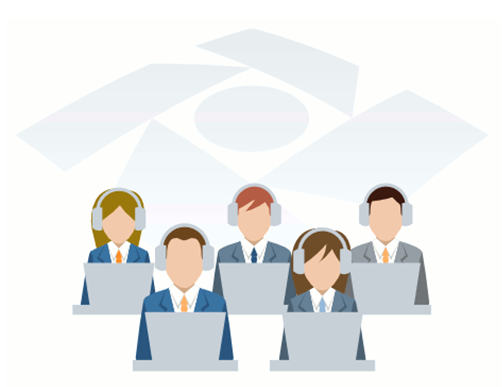 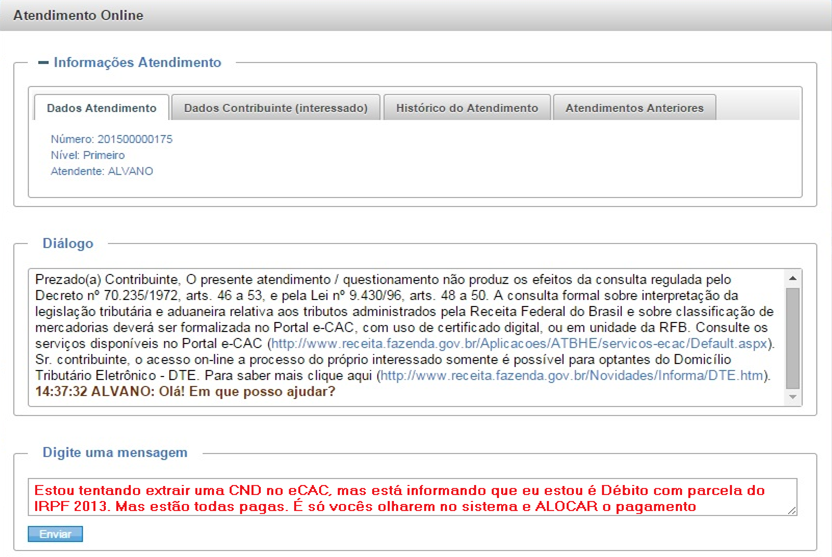 Como solicitar
Chat – Receita Federal
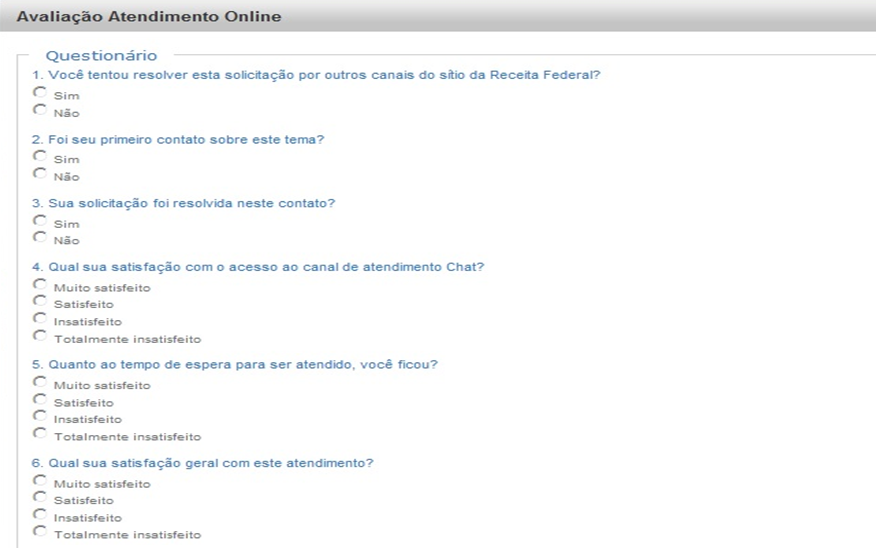 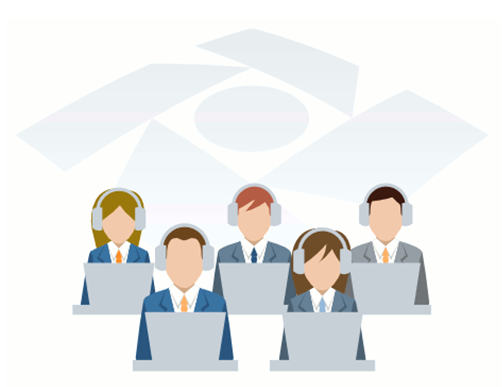 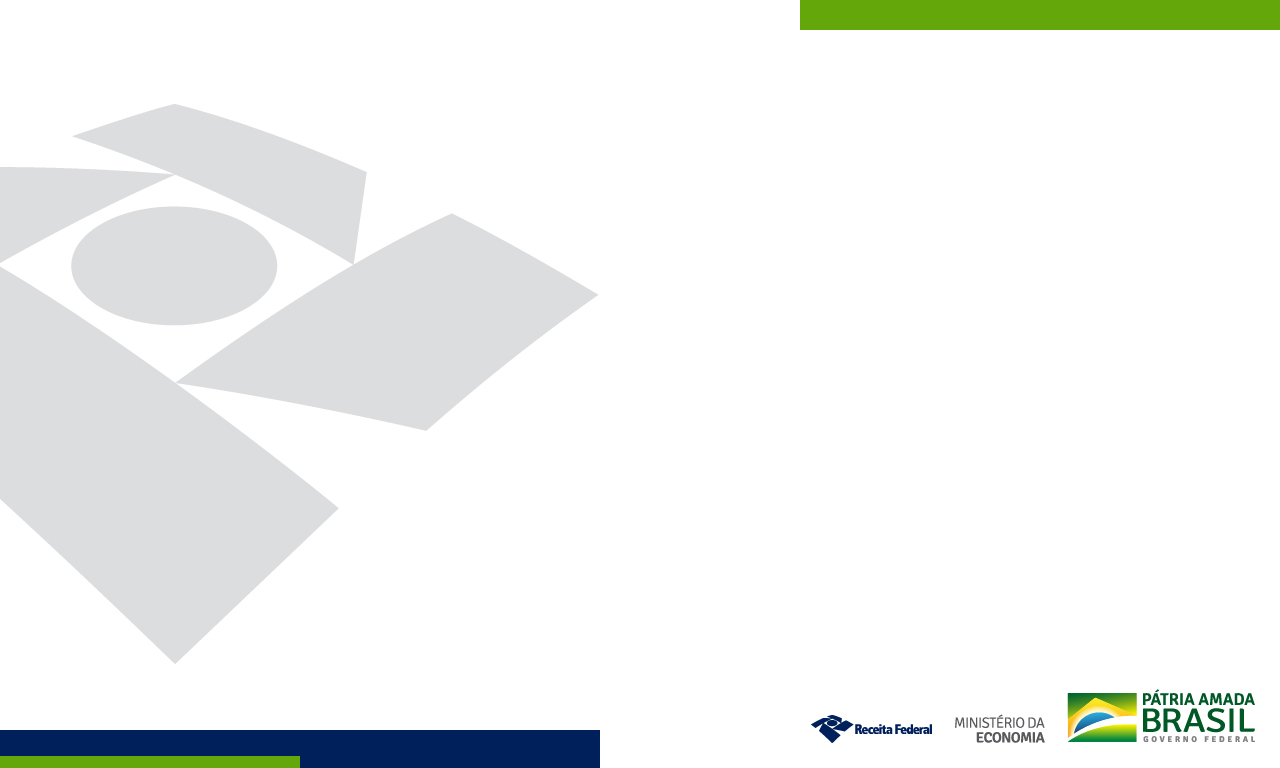 Obrigado!